МБОУ «Магазинский УВК»
9 класс
физика
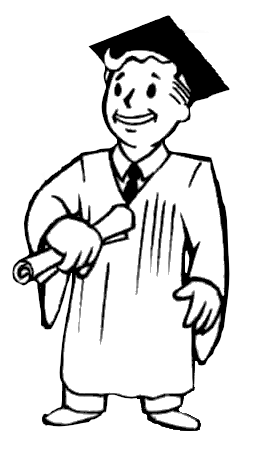 Решение задач по теме: 
«Ядерные реакции»
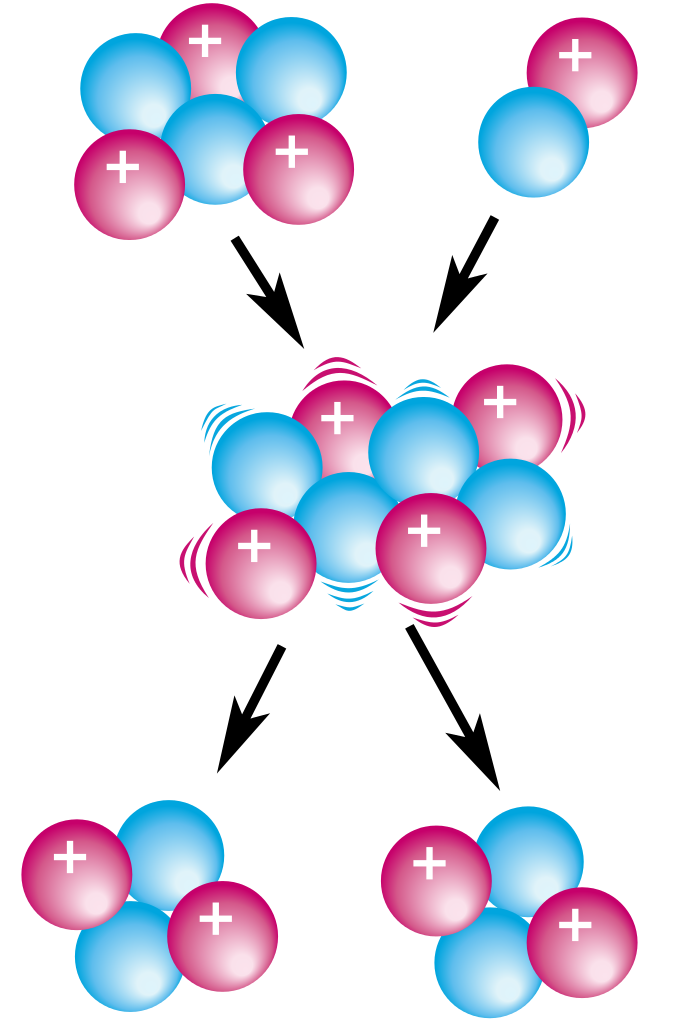 Учитель физики – Карачук Э. А.
Задачи урока:Образовательная - сформировать у учащихся понятие ядерной реакции, её особенности, дать понятие энергетического выхода ядерной реакции, когда реакция является экзотермической, когда эндотермической. Учащиеся должны уметь строить простейшие уравнения ядерных реакций, находить энергетический выход ядерных реакций, определять какая реакция экзотермическая, какая эндотермическая.Воспитательная - формирование мировоззренческих идей познаваемости мира, формирование трудолюбия в учебном труде.Развитие воли памяти, мышления - умение логически, образно мыслить, умение выделять главное из всего объёма материала, развитие самостоятельности в учебной деятельности.
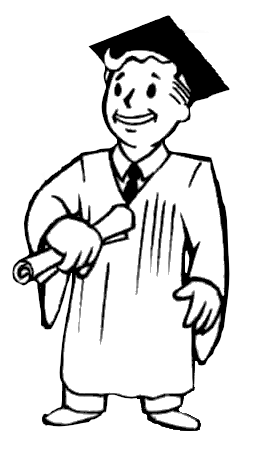 Решение задач по теме: «Деление ядер»
9 класс
физика
Решение:
3
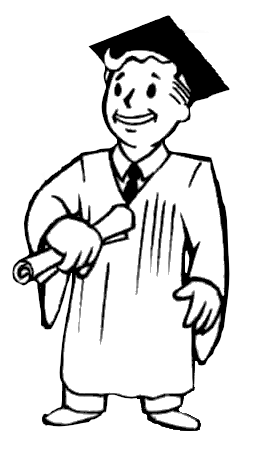 Решение задач по теме: «Деление ядер»
9 класс
физика
Решение:
4
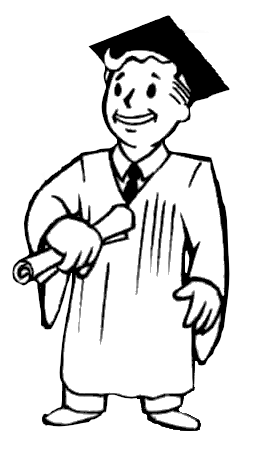 Решение задач по теме: «Деление ядер»
9 класс
физика
3. По данным таблицы химических элементов Д.И. Менделеева определите, на сколько чис­ло нейтронов в ядре радия превышает число протонов.
Решение:
4
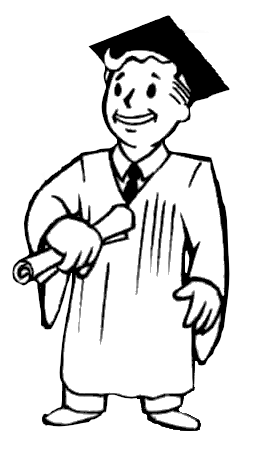 Решение задач по теме: «Деление ядер»
9 класс
физика
Решение:
4
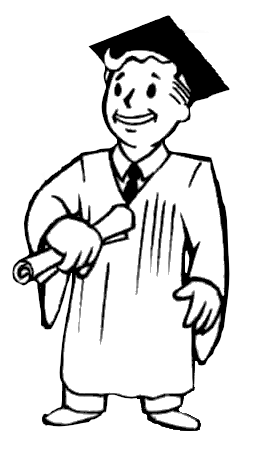 Решение задач по теме: «Деление ядер»
9 класс
физика
Решение:
4
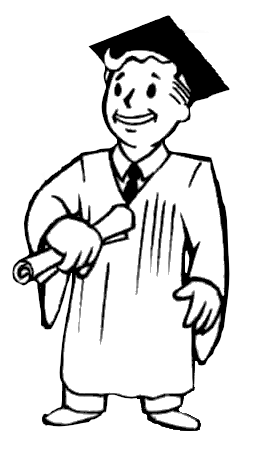 Решение задач по теме: «Деление ядер»
9 класс
физика
Решение:
4
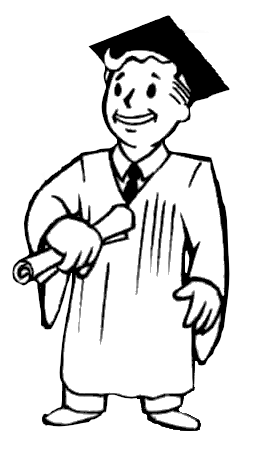 Решение задач по теме: «Деление ядер»
9 класс
физика
Решение:
4